Jira Cloud – Getting data in and out of projects
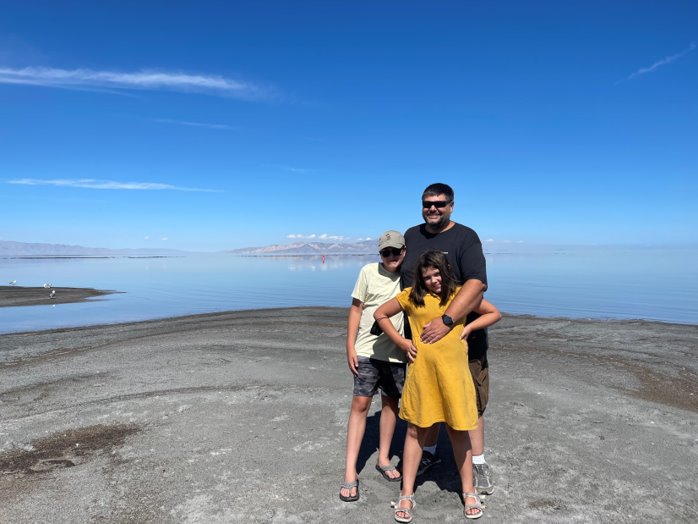 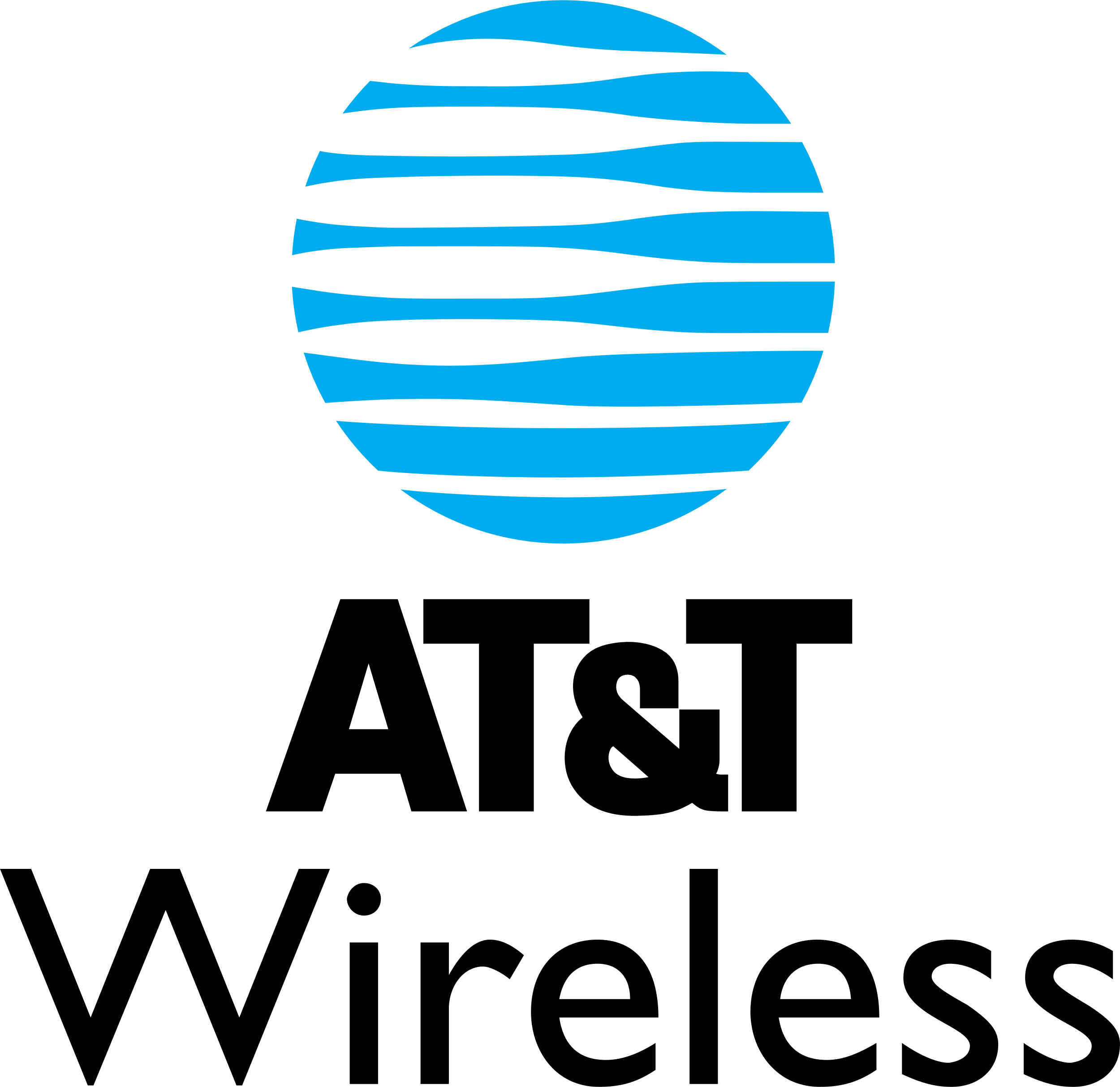 Introduction
J. Caldwell 
Senior Solutions Engineer
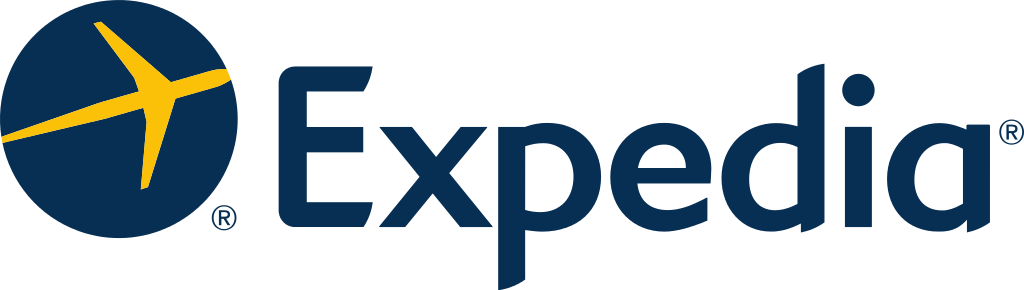 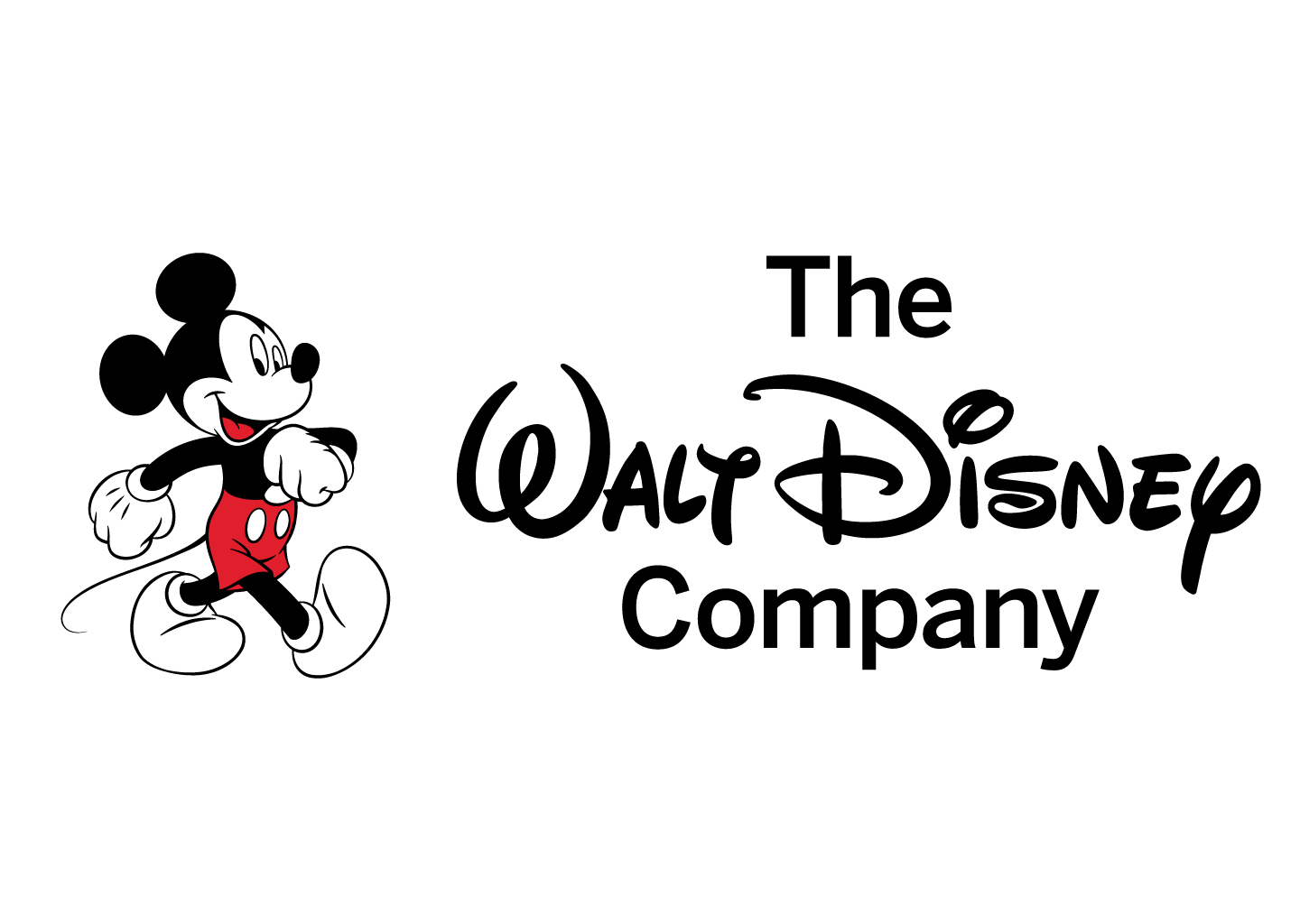 Atlassian Products since 2005
Jira 2.x & Confluence 2.x
Server, Data Center, Cloud
Technology 22+ years
Many different hats
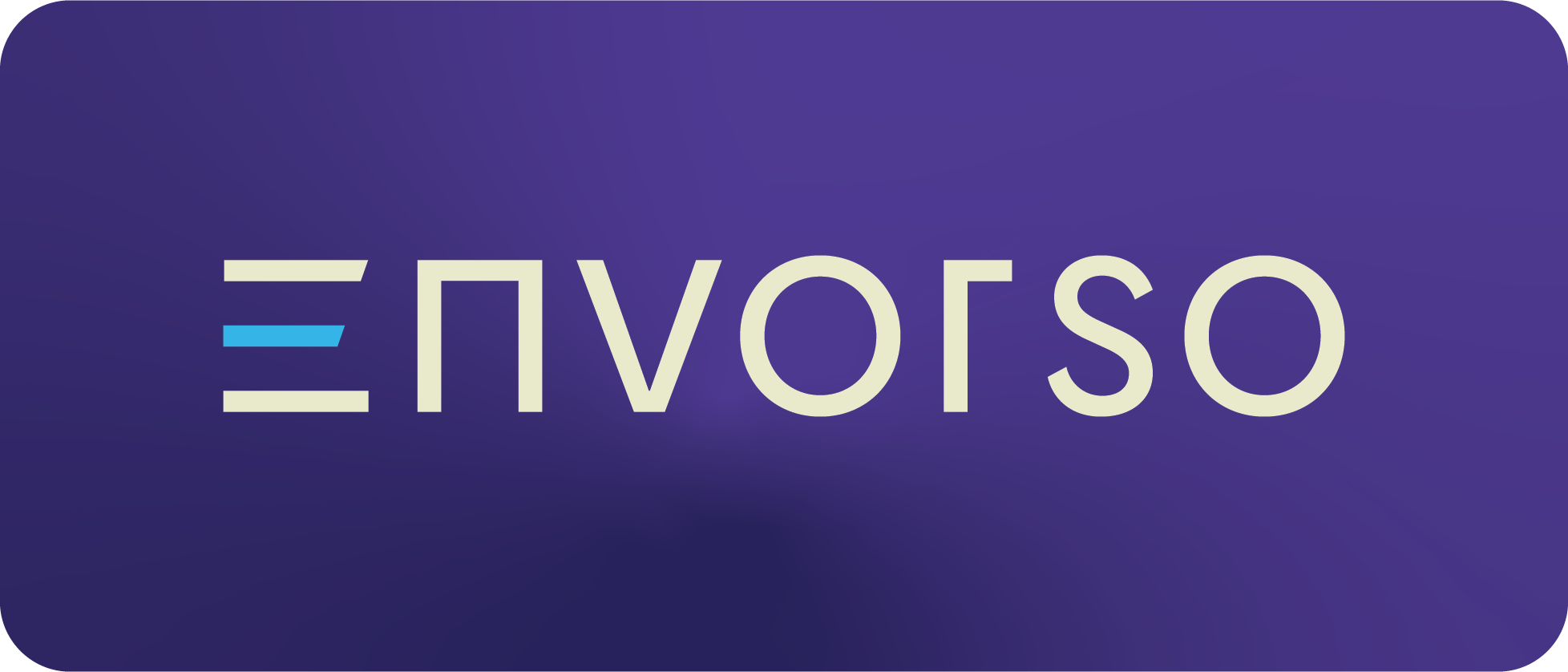 Agenda
Who Am I?
Why you are likely here
Caveats 
Getting Data Out of a Project  
Getting Data into a Project
More Advanced Approaches
Reference Materials
JIRA is rarely the only work management tool
Work spans multiple tools
You need data from one, represented in another
Caveats
Focused on what you are likely have permissions to do

Permissions in the projects
Browse/Create (In Project) and Make Bulk Change (import)

Functionality can be limited by administrators

Administrators have a more robust import

Try in test first

Not a full integration




Data Import – Need to know “the minimum” to create an issue
Summary + Any other Required Fields
Issue limits – 250 issues imported at a time
Not all field types may be represented in an import

Data Export 
Not all field types may be represented in an export
Issue limits – 1000 issues exported at a time

Different kinds of projects impact your imports (e.g. Jira Software, Jira Work Management, Jira Service Management, Jira Product Discovery and team vs. company)
Data Out
JQL to CSV
Google Sheets
JQL to CSV
Filters & Subscriptions
1  - Export out to Excel (current view)
2 – Export out to Sheets (current view)
3 – Other export options

“All fields” can give you a hand with an import
Google Sheets App
Good way to get past 1000 issue limit
Ability to filter in sheets
JQL / Filters / Basic Search 
Requires a bit of setup
Data In
CSV
CSV Import
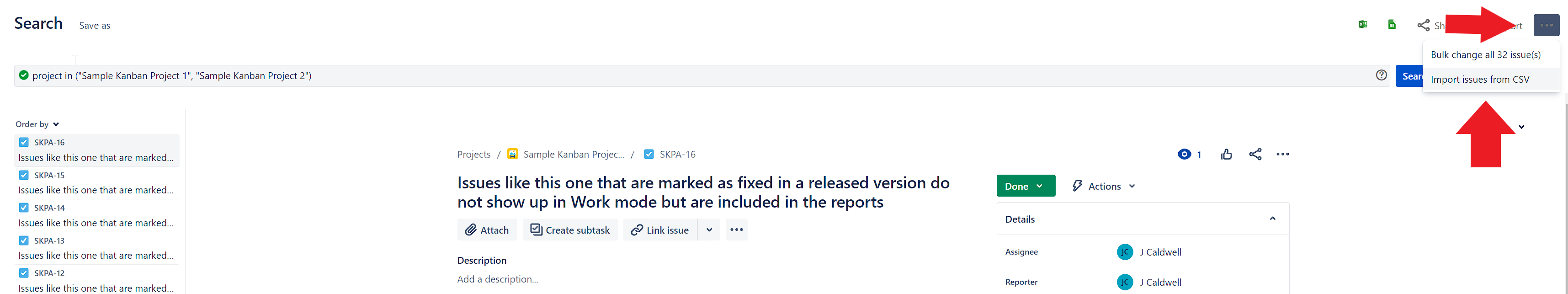 Most common way to import data as end user
Can be used to update as well
Have to format a CSV
First line is headings
Blanks need to be represented
Must include summary & required fields
Assignee/Reporter – email address of user
CSV UTF-8 Format
Hint: Start with an Export to simplify your life
*See Reference Material & Caveats
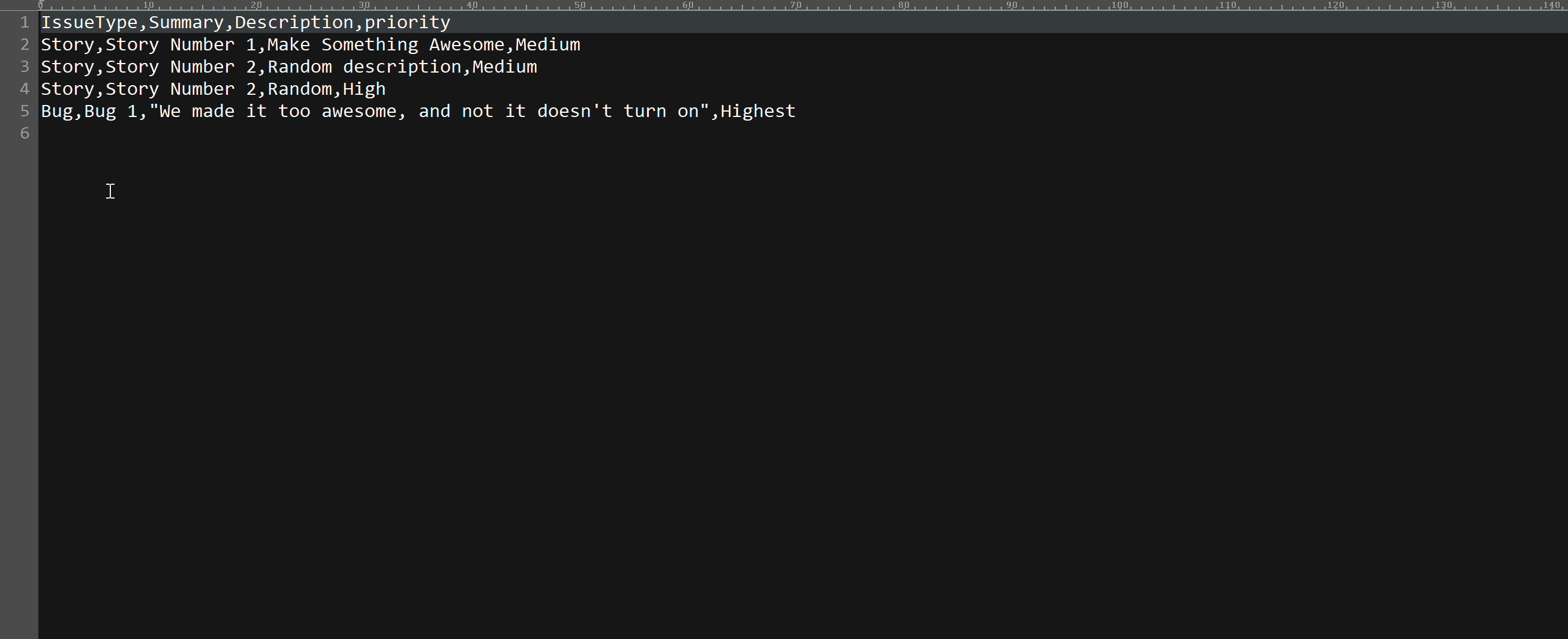 API
Coding 
Full Integration
Admins only
More Advanced Approaches
Reference Material
Jira Software / Jira Service Management End User CSV Import - https://support.atlassian.com/jira-software-cloud/docs/create-issues-using-the-csv-importer/
Jira Work Management / Jira Product Discovery End User CSV Import - https://support.atlassian.com/jira-work-management/docs/import-data-into-jira-work-management-using-a-csv-file/
Exporting more than 1000 rows from Jira Cloud to Excel - https://confluence.atlassian.com/jirakb/export-over-1000-results-to-excel-from-jira-cloud-779160833.html
Jira Cloud for Sheets -  https://marketplace.atlassian.com/apps/1220382/jira-cloud-for-google-sheets-official?hosting=cloud&tab=overview
Atlassian Cloud API Documentation - https://developer.atlassian.com/
Favorite python library – jira - https://pypi.org/project/jira/
API tokens in Atlassian - https://support.atlassian.com/atlassian-account/docs/manage-api-tokens-for-your-atlassian-account/